Бароко як культурна доба
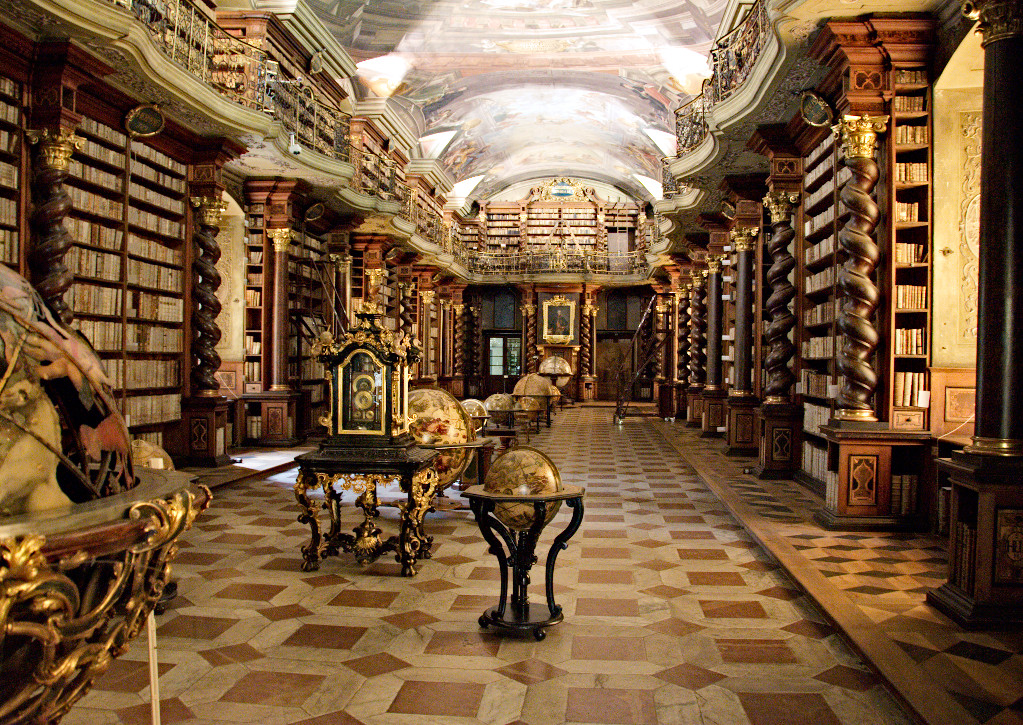 Бароко – стиль і напрям в мистецтві XVII—XVIII століть, який найбільше виявив себе в архітектурі і образотворчому мистецтві. Культура бароко розвинулася передовсім у католицьких країнах.
Стиль бароко сформувався в кінці XVII ст. в Італії як наслідок кризи гуманізму.
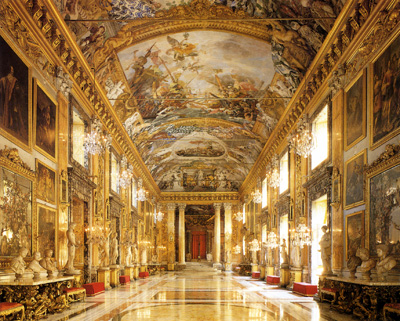 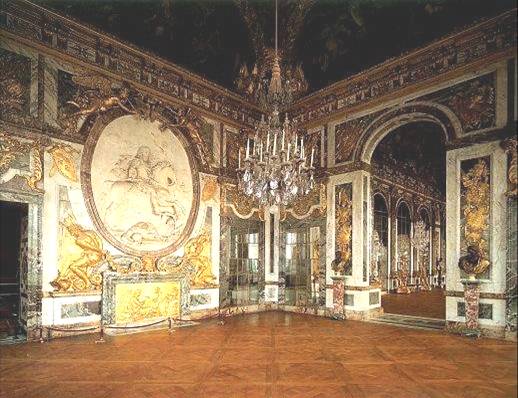 Походження терміну:
- від італ. barocco – химерний, вибагливий, дивний, чудернацький, схильний до надмірностей;
- від порт. perola barroca – перлина неправильної форми.
Світогляд і філософія бароко:
- «природний стан (state of nature) – анархія, війна всіх проти всіх» (Томас Гоббс);
- ідея «облагородження», впорядкування природи на началах розуму;
- ідея «сплячого Бога» – деїзм:Бог, створивши світ, не торкається справ Всесвіту.
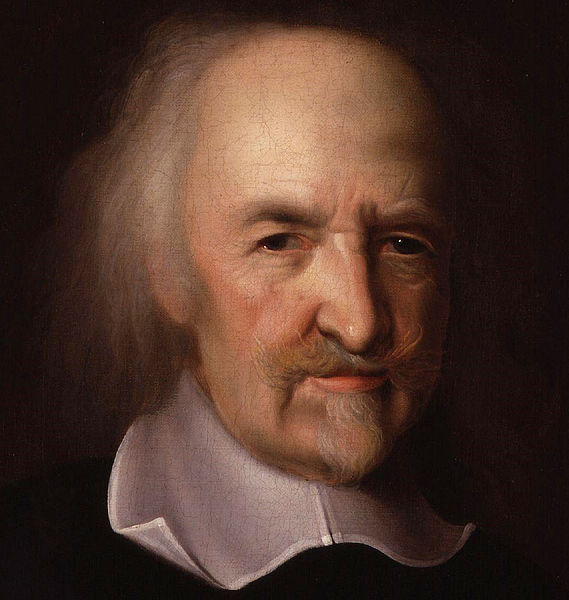 Томас Гоббс
Жанри бароко
Романи 
Поеми
Трагедії 
Народно-героїчна драма.
Морально-філософська драма. 
Комедія.
Засновником бароко в Італіі вважають Мікеланджело Буонаротті (1475-1564). Саме він підсилив архітектуру велетенським ордером, широко використовував карнизи, подвоєння пілястр та колон, тісняву архітектурних елементів та надлюдський розмір. Скульптурні та архітектурні твори генія й досі справляють враження скорботи, напруги, нервовості, хоча зберігають чітку побудову, симетрію і потойбічну,майже неможливу красу.
Пілястра (фр. pilastre) — плаский виступ у стіні будівлі
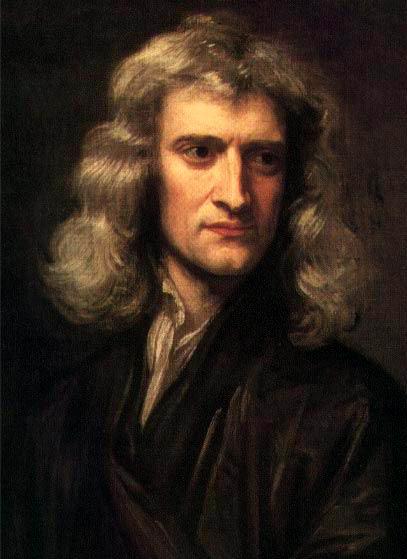 Розвиток науки
Рене Декарт
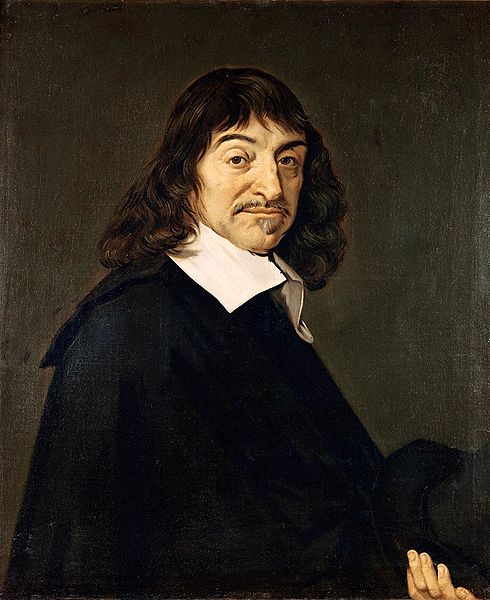 Ісаак Ньютон
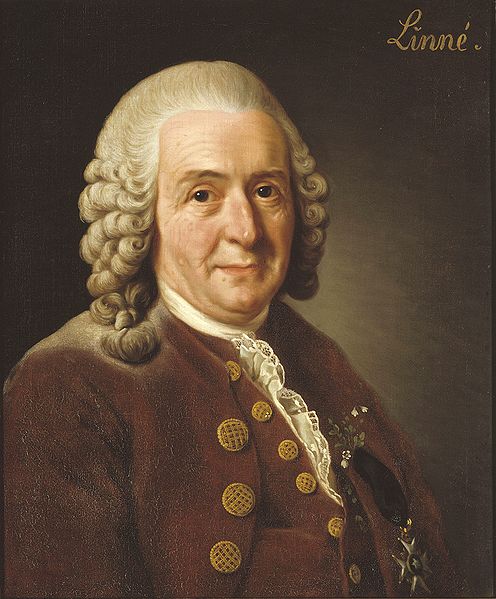 Розвиток науки
Ґотфрід Вільгельм Лейбніц
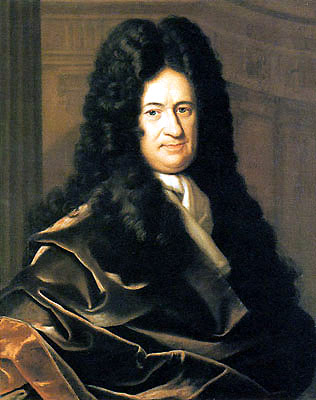 Карл Лінней
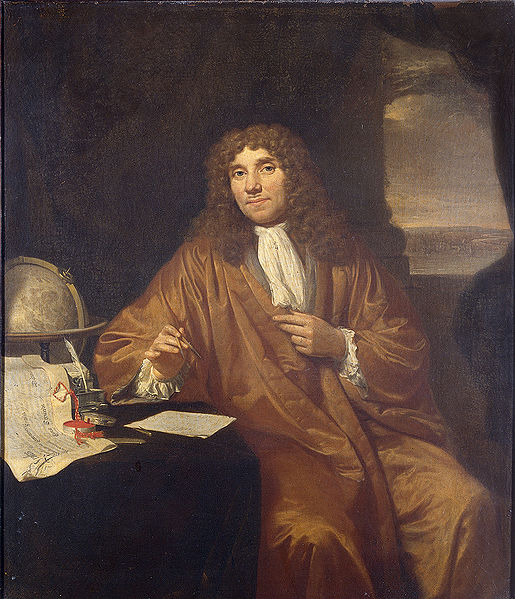 Розвиток науки
Галілео Галілей
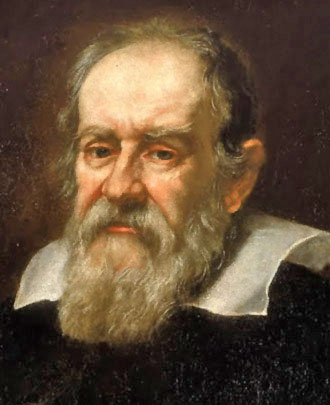 Антоні ван Левенгук
Людина доби бароко
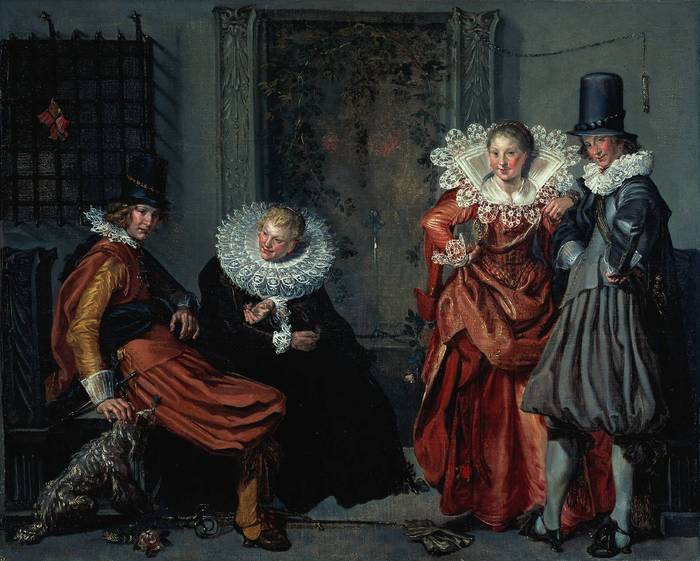 Мода бароко
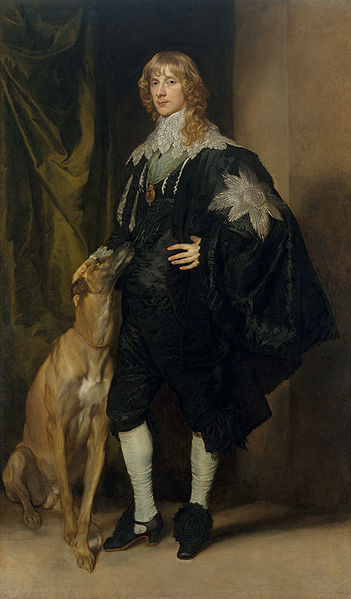 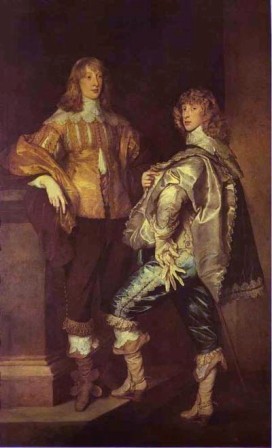 Мода епохи бароко співпадає у Франції з  
періодом правління Людовіка XIV у другій 
половині XVII століття. Це час абсолютизму.
 При дворі панував суворий етикет ,складний 
церемоніал. Костюм був підпорядкований 
етикету. Франція була законодавицею моди 
в Європі, тому в інших країнах швидко 
перейняли французьку моду.
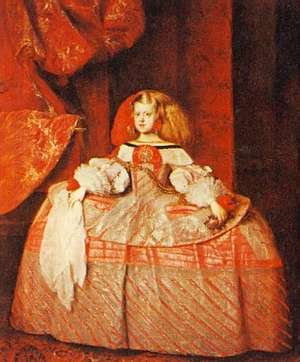 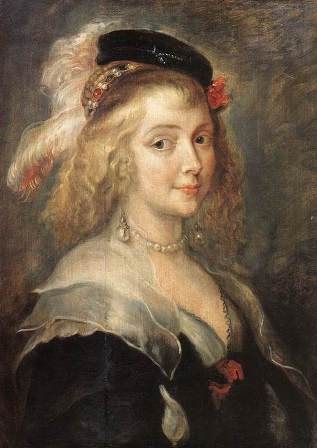 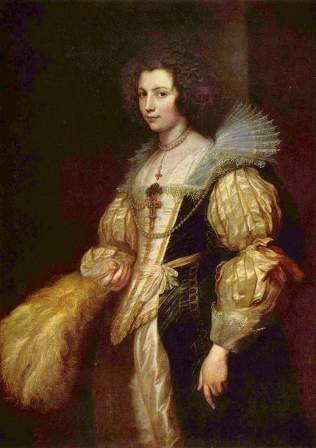 Меблі доби бароко
Плани садів бароко
Малюнки доби бароко
Нове у житті суспільства:
- виделки, серветки;
- дуелі;
- променад (прогулянки у парку), каруселі, гойдалки;
- картярські ігри;
- маскаради;
- феєрверки;
- уніформа в арміях.
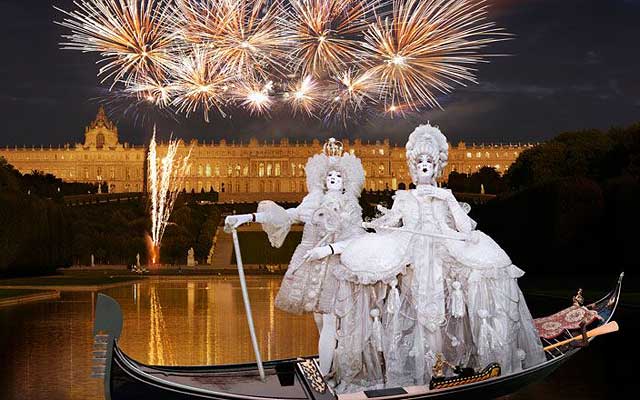